Geometri Primitive
Elemen-Elemen Pembentuk Grafik : Geometri
2
Menggambar GARIS
3
Garis adalah kumpulan titik-titik yang tersusun sedemiki-an rupa sehingga memiliki pangkal dan ujung.
Suatu titik pada layar terletak pada posisi (x,y), untuk menggambarkannya plot suatu pixel dengan posisi yang berkesesuaian.
Contoh program :Setpixel (x,y)
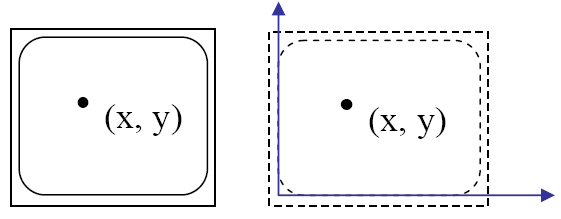 Menggambar GARIS (lanjt)
4
Tampilan garis pada layar komputer dibedakan berdasarkan Resolusi-nya.
Resolusi : keadaan pixel yang terdapat pada suatu area tertentu
Contoh : Resolusi 640x480, berarti pada layar komputer terdapat 640 pixel per-kolom dan 480 pixel per-baris.
Resolusi dapat pula dibedakan menjadi kasar, medium dan halus.
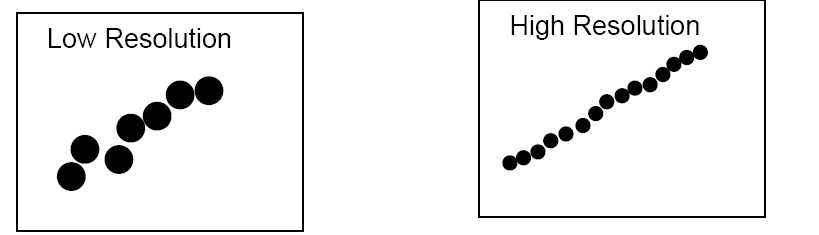 Menggambar GARIS (lanjt)
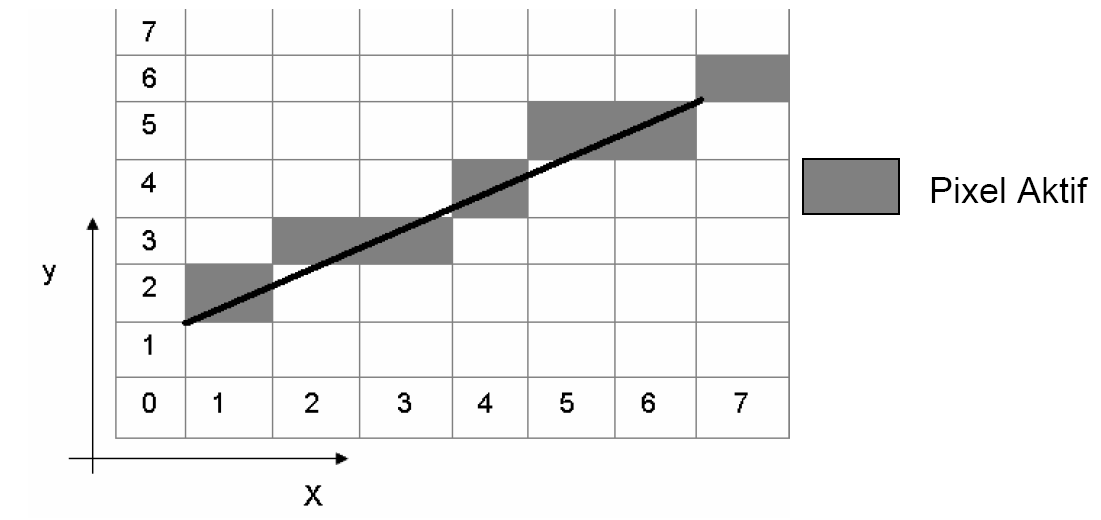 5
Untuk menggambarkan garis seperti gambar di atas, diperlukan pixel aktif.
Menggambar GARIS (lanjt)
6
Parameter pixel address yang membentuk garispada layar adalah :
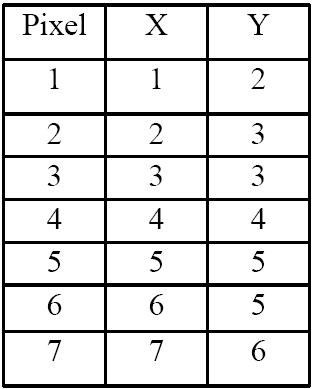 Menggambar GARIS (lanjt)
7
Untuk menampilkan atau menggambarkan garis pada layar dibutuhkan minimal 2 titik (endpoint), yaitu titik awal dan akhir.
    -  Awal garis dimulai dengan titik atau 
       pixel pertama, P1 diikuti titik kedua, 
       P2.
    -  Untuk mendapatkan titik-titik 
       selanjutnya sampai 
       ke Pn perlu dilakukan inkrementasi 
       atas nilai koordinat sumbu X dan Y 
       pada titik sebelumnya.
Menggambar GARIS (lanjt)
- Perhitungan incrementasi untuk masing-masing sumbu adalah berbeda :
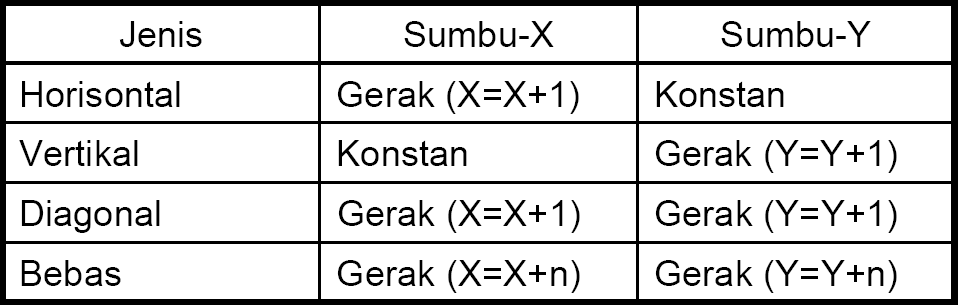 n dan m adalah nilai inkrementasi
- Persamaan Umum Garis : y = mx +c
8
Pemrosesan Citra untuk Ditampilkan di Layar
9
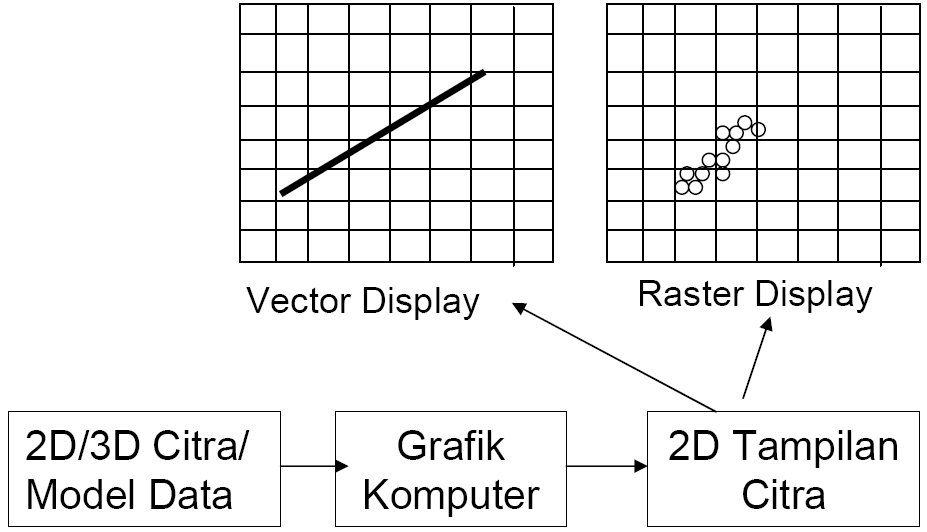 Garis Horisontal (Menggambar GARIS)
10
Garis yang membentang secara paralel dengan sumbu X dengan asumsi titik P1 pada koordinat X1 lebih kecil daripada X2 dari P2, sedangkan Y1 dan Y2 konstant
 Algoritma:
     1. Menentukan titik awal (P1) dan titik akhir (P2)
     2. Periksa posisi sumbu (koordinat)Jika titik akhir   
         > titik awal, Lakukan inkrementasi sumbu X 
         dari titik awal sampai titik akhir. Jika tidak, 
         maka Lakukan dekrementasi sumbu X  
         dari titik awal sampai titik akhir
     3. Tampilkan garis menggunakan parameter 
         koordinat yang telah dihitung.
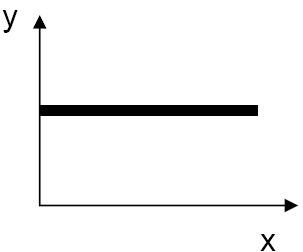 Garis Vertikal (Menggambar GARIS)
Garis yang membentang secara paralel dengan sumbu Y dengan asumsi titik P1 pada koordinat Y1 lebih kecil daripada Y2 dari P2, sedangkan X1 dan X2 konstant
Algoritma:
       1. Menentukan titik awal (P1) dan titik  
           akhir (P2)
       2. Periksa posisi sumbu (koordinat)
           Jika titik akhir > titik awal,Lakukan  
           inkrementasi sumbu Y dati titik awal 
           sampai titik akhir. Jika tidak, maka lakukan 
           dekrementasi sumbu Y dari titik awal sampai 
            titik akhir
       3.Tampilkan garis menggunakan parameter 
           koordinat yang telah dihitung.
11
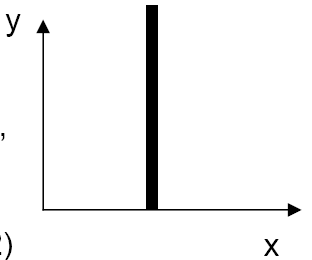 Garis Diagonal (Menggambar Garis)
12
Garis yang membentang secara paralel 45 
     derajat dari sumbu X atau sumbu Y dengan 
     asumsi titik awal P1 dengan koordinat X1 dan 
     Y1 lebih kecil daripada X2 dan Y2 atau 
     sebaliknya. 
 Algoritma :
     1. Menentukan titik awal (P1) dan titik 
         akhir (P2)
     2. Periksa posisi sumbu (koordinat)Jika titik   
         akhir > titik awal, lakukan inkrementasi  
         sumbu X dan sumbu Y dari titik awal sampai 
         titik akhir. Jika tidak, maka lakukan 
         dekrementasi sumbu X dan sumbu Y dari 
         titik awal sampai titik akhir
    3. Tampilkan garis menggunakan 
        parameter koordinat yang telah   
        dihitung.
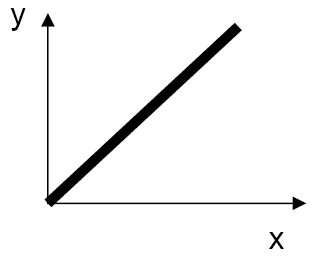 Garis Bebas (Simple Digital Differential Analyzer/DDA)
Garis yang membentang antara 2 titik, P1 dan P2, selalu membentuk sudut yangbesarnya sangat bervariasi.

Sudut yang terbentuk menentukan kemiringan suatu garis atau disebut gradient/ slop atau disimbolkan dengan parameter m. Jika titik-titik yang membetuk garis adalah :  (x1,y1) dan (x2,y2)    maka
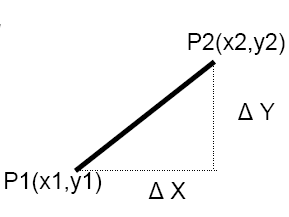 13
Garis Bebas (Simple Digital Differential Analyzer/DDA)
14
Algoritma DDA bekerja atas dasar penambahan nilai x dan nilai y.
Pada garis lurus, turunan pertama dari x dan y adalah konstanta.
Sehingga untuk memperoleh suatu tampilan dengan ketelitian tinggi, suatu garis dapat dibangkitkan dengan menambah nilai x dan y masing-masing sebesar ∆x dan ∆y.
Garis Bebas (Simple Digital Differential Analyzer/DDA)
15
Kondisi ideal ini sukar dicapai, karenanya pendekatan yang mungkin dilakukan adalah berdasarkan piksel-piksel yang bisa dialamati/dicapai atau melalui penambahan atau pengurangan nilai x dan y dengan suatu besaran dan membulatkannya ke nilai integer terdekat.
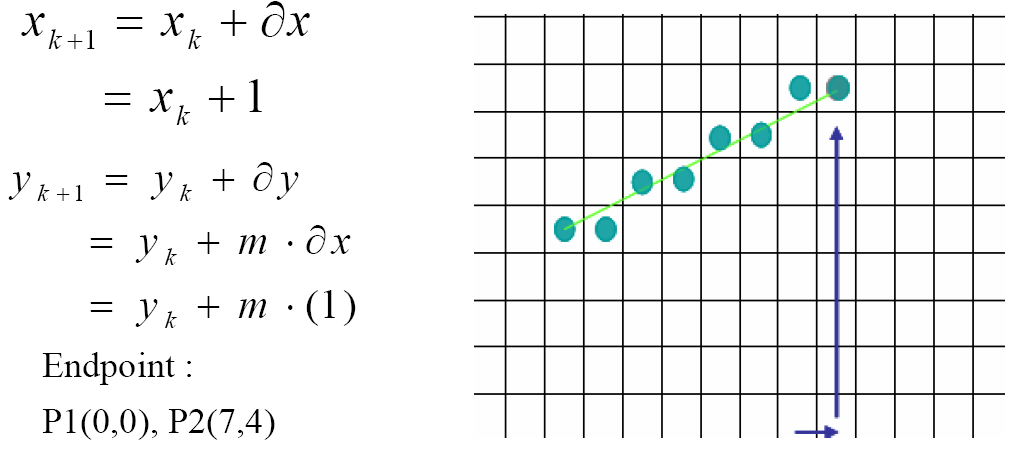 Garis Bebas (Simple Digital Differential Analyzer/DDA)
16
Langkah-langkah pembentukan menurut algoritma DDA, yaitu :  
1.  Tentukan dua titik yang akan dihubungkan.
2.  Tentukan salah satu titik sebagai titik awal (x0, y0) dan titik akhir (x1, y1).
3.  Hitung  ∆x = x1 - x0 dan  ∆y = y1 - y0.
4.  Tentukan step, yaitu jarak maksimum jumlah penambahan nilai x maupun nilai y dengan cara :
	bila nilai | y| > | x| maka step = nilai | y|.bila tidak maka step = | x|.
5.  Hitung penambahan koordinat pixel yaitu x_increment =  x / step dan y_increment =  y / step.
6.  Koordinat selanjutnya (x+x_incerement, y+y_increment).
7.  Posisi pixel pada layer ditentukan dengan pembulatan nilai koordinasi tersebut.
8.  Ulangi step 6 dan 7 untuk menentukan posisi pixel selanjutnya, sampai    x = x 1dan y = y 1
Contoh algoritma DDA
17
Untuk menggambarkan algoritma DDA dalam Pembentukan suatu garis yang menghubungkan titik (10,10) dan (17,16), pertama-tama ditentukan dx dan dy, kemudian dicari step untuk mendapatkan x_increment dan y_increment.
∆x = x1 - x0 = 17-10 = 7
∆y = y1 - y0 = 16 -10 = 6
selanjutnya hitung dan bandingkan nilai absolutnya.
| x| = 7
| y| = 6
karena | x| > | y|, maka step = | x| = 7, maka diperoleh :
x_inc = 7/7= 1
y_inc = 6/7 = 0,86
18
19
Latihan
20
Buat sebuah garis yang  menghubungkan dari titik (20,10) sampai dengan titik (30,18) dengan menggunakan algoritma DDA
Menggambar GARIS
21
Algoritma Bresenham
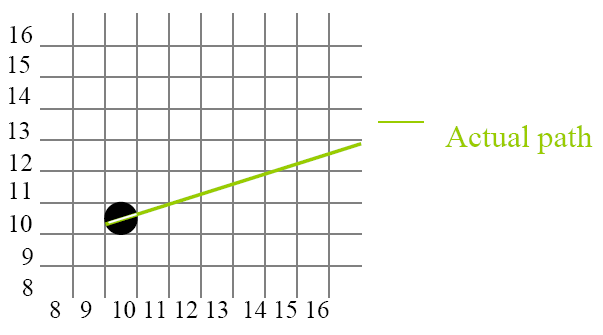 - Pixel selanjutnya ?
 Algoritma Bresenham memilih titik 
  terdekat dari actual path
 Setiap sampling akan diinkremen 
  menjadi 1 atau 0.
Menggambar GARIS
22
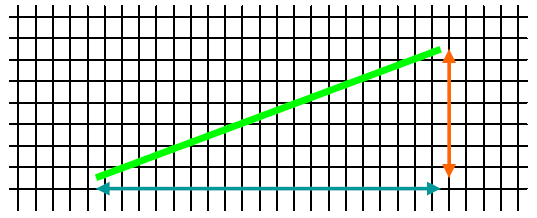 Kondisi awal :Jika m < 1, maka m bernilai positif
Bresenham melakukan inkremen 1 untuk x dan 0 atau 1 untuk y.
Jika current pixel (xk,yk)
Dimanakah pixel berikutnya akan di-plot, apakah di (xk+1, yk+1), (xk+1, yk), atau (xk, yk+1)?
Menggambar GARIS
23
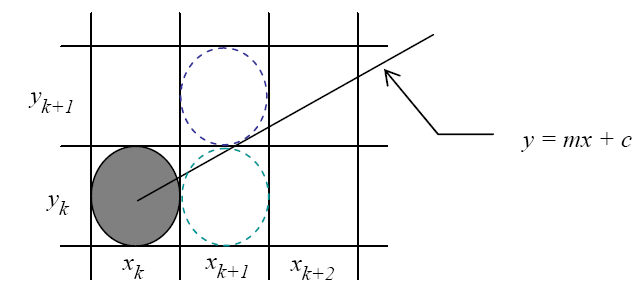 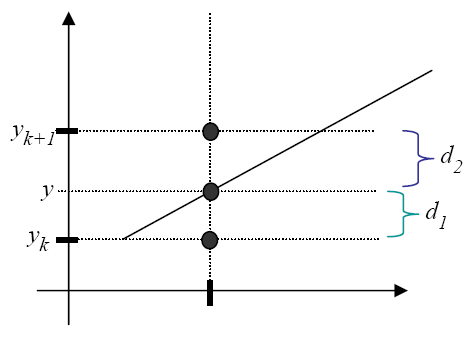 Menggambar GARIS
24
Tentukan nilai parameter keputusan, pk:
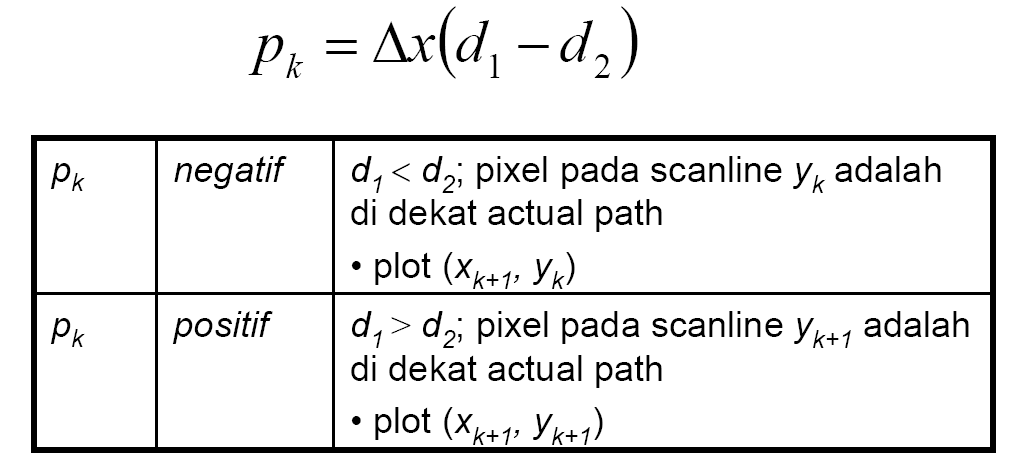 Menggambar GARIS
Algoritma Bresenham untuk |m| < 1:

Input 2 endpoints, simpan endpoints kiri sebagai (x0, y0).
2. Panggil frame buffer (plot titik pertama)
3. Hitung konstanta ∆x, ∆y, 2∆y, 2∆y–2∆xdan nilai awal parameter keputusan p0= 2∆y –∆x
4. Pada setiap xk sepanjang garis, dimulai dari k=0, ujilah :
    Jika pk< 0, maka 
        plot(xk+1, yk) dan 
        pk+1= pk+ 2∆y 
     Jika tidak maka 
        plot (xk+1, yk+1) dan 
        pk+1= pk+ 2∆y -2∆x 
5. Ulangi tahap 4 ∆xkali
25
Menggambar GARIS
Latihan : Hitunglah posisi piksel hingga membentuk sebuah garis yang menghubungkan titik (12,10) dan (17,14) !
Jawab :
1.(x0, y0) =(12, 10)
2.∆x =5, ∆y = 4, 2∆y =8, 2∆y–2∆x = -2
3.p0= 2∆y –∆x = 3
26
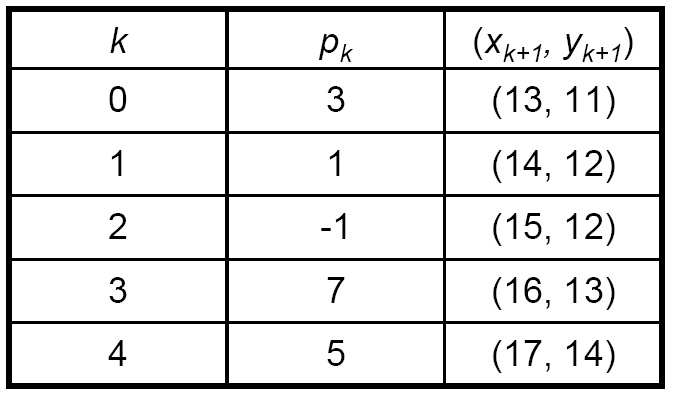 Latihan
27
Buat sebuah garis yang menghubungkan dari titik (20,10) sampai dengan titik (30,18) dengan menggunakan algoritma Bressenham.
28
Algoritma membuat lingkaran
29
Pada  umumnya, lingkaran digunakan sebagai komponen dari suatu gambar. Prosedur untuk menampilkan lingkaran dan elips dibuat dengan persamaan dasar dari lingkaran. 
Lingkaran adalah kumpulan dari titik-titik yang memiliki jarak dari titik pusat yang sama untuk semua titik. Lingkaran dibuat dengan menggambarkan seperempat lingkaran, karena bagian lain dapat dibuat sebagai bagian yang simetris. Penambahan x dapat dilakukan dari 0 ke r sebesar unit step, yaitu menambahkan ± y untuk setiap step
Algoritma lingkaran mid point ( Bressenham )
30
31
5.  Gerakkan setiap posisi pixel (x,y) pada garis melingkar dari lingkaran dengan titik pusat (xc,yc) dan tentukan nilai koordinat :
	x= x + xc  dan y = y + yc
6.  Ulangi langkah ke 3 -5, sampai dengan x>=y
Contoh
32
Untuk menggambarkan algoritma Bressenham dalam pembentukan suatu lingkaran dengan titik pusat (0,0) dan radius 10, perhitungan berdasarkan pada oktan dari kuadran pertama dimana x =0 sampai x =y.

Penyelesaian
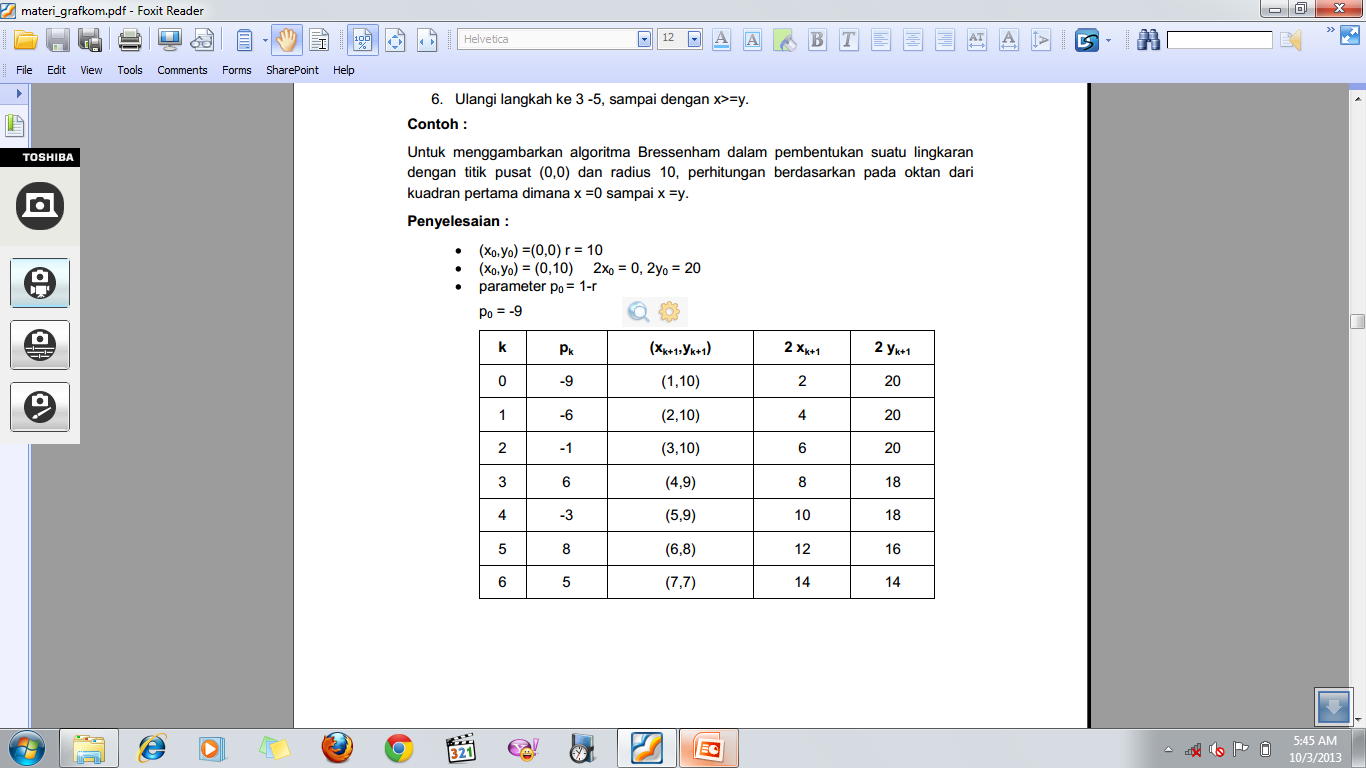 Contoh
33
Latihan
34
Buat sebuah lingkaran dengan r = 9 terhadap titik pusat (0,0)